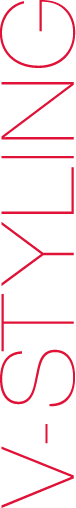 Лак для волос без аэрозоля
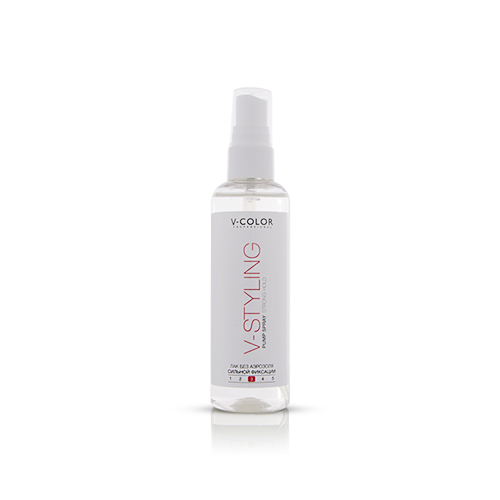 сильная фиксация
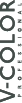